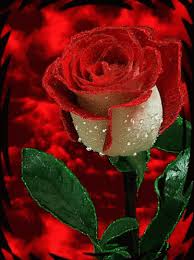 সবাইকে লাল গোলাপের শুভেচ্ছা
পরিচিতি
শিক্ষক পরিচিতি
পাঠপরিচিতি
মোছাঃ জিন্নাত রেহেনা
সহকারি শিক্ষক
অলোয়া সরকারি প্রাথমিক বিদ্যালয়
উপজেলাঃ ধুনট, জেলাঃবগুড়া
শ্রেণিঃতৃতীয়
বিষয়ঃ বাংলাদেশ  ওবিশ্বপরিচয়
পাঠঃ প্রাকৃতিক ও সামাজিক পরিবেশ
পাঠ্যাংশঃ ৪.যানবাহন
সময়ঃ ৪৫ মিনিট
তারিখঃ ০২/2/2020
শিখনফল
১.২ সামাজিক ও প্রাকৃতিক  পরিবেশের বিভিন্ন উপাদান এবং এদের কাজ ও গুরত্ব সম্পর্কে জানবে ।
এসো কিছু  ছবি দেখি
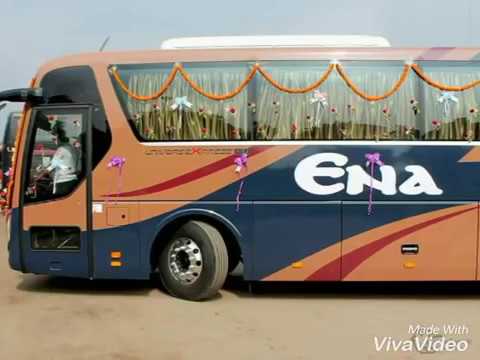 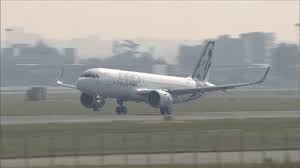 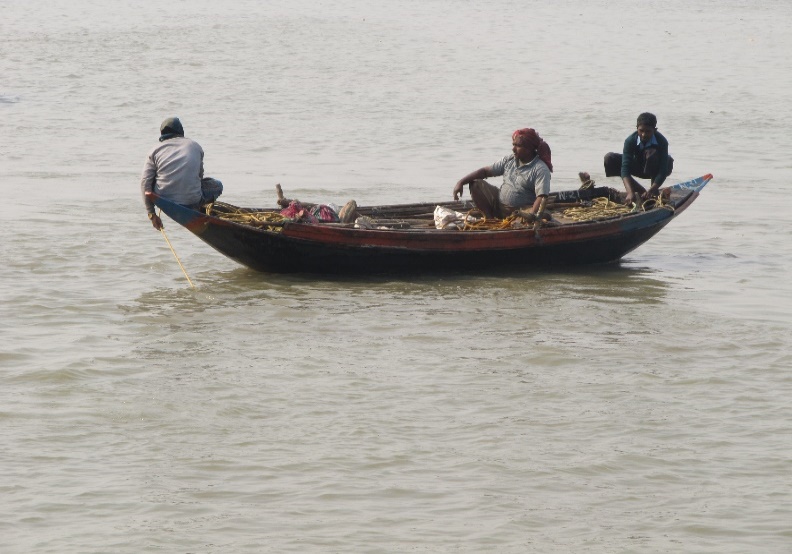 বাস
নৌকা
উড়োজাহাজ
১।নদীতে কী চলে?
২।রাস্তা দিয়ে আমরা কোথায় কোথায় যাই?
৩। উড়োজাহাজ কোন পথে চলে?
আজকে আমরা শিখব
যানবাহন  সম্পর্কে
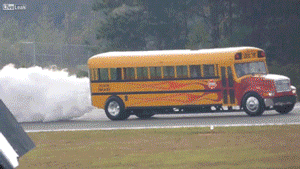 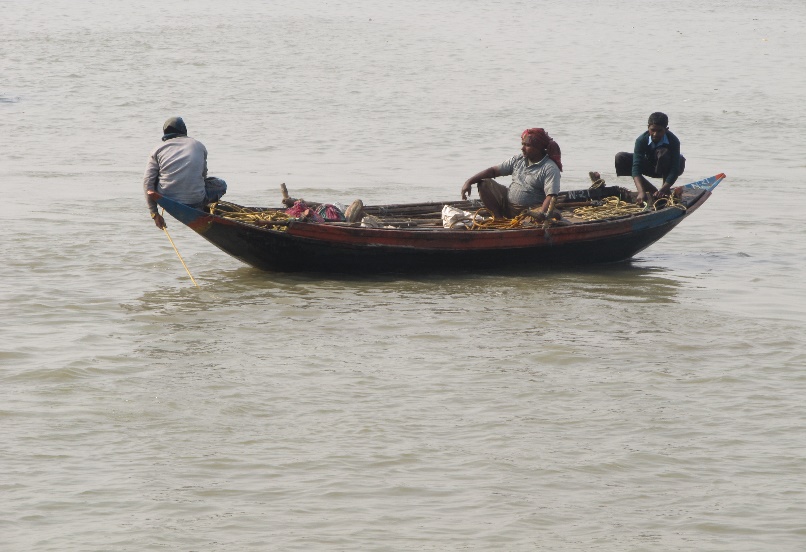 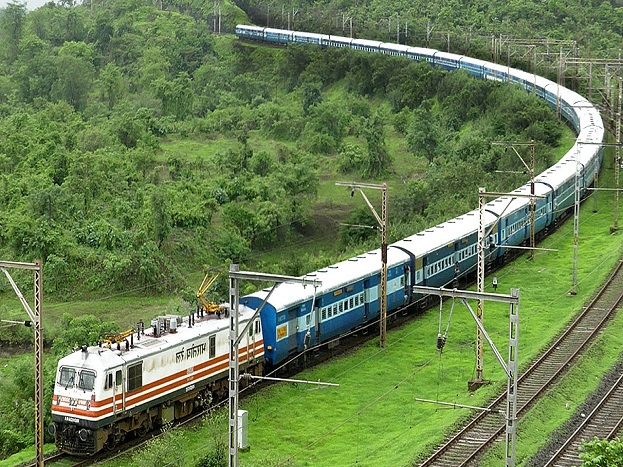 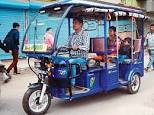 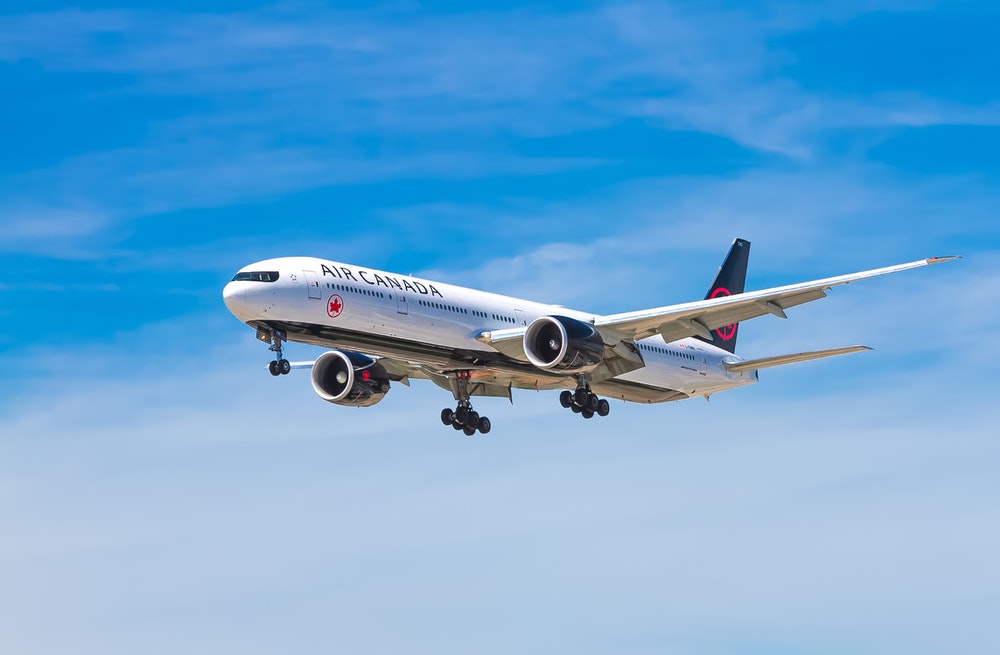 যানবাহন সামাজিক পরিবেশের আরও একটি উপাদান।
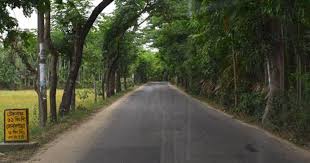 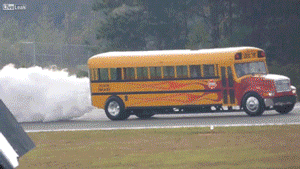 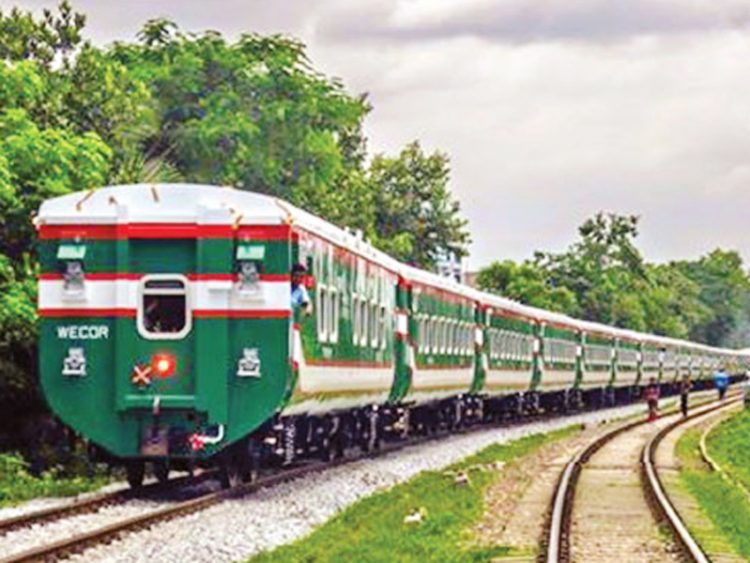 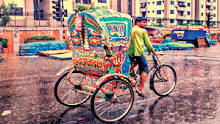 রাস্তা ও যানবাহন আমাদের অনেক উপকারে আসে ।
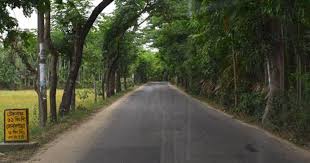 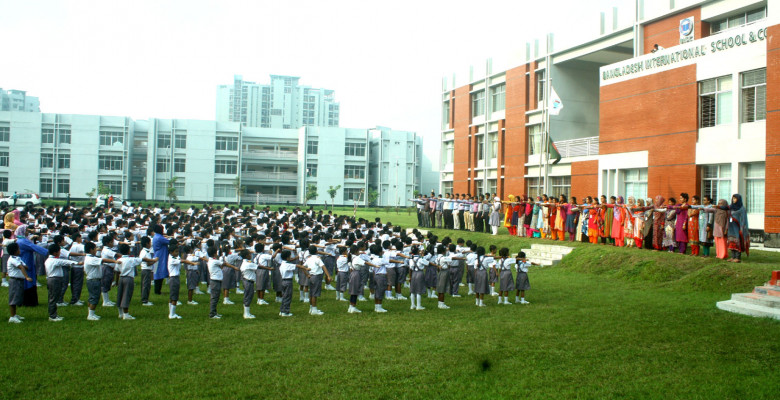 রাস্তা
বিদ্যালয়
রাস্তা দিয়ে আমরা বিদ্যালয়ে যাই।
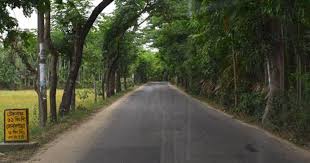 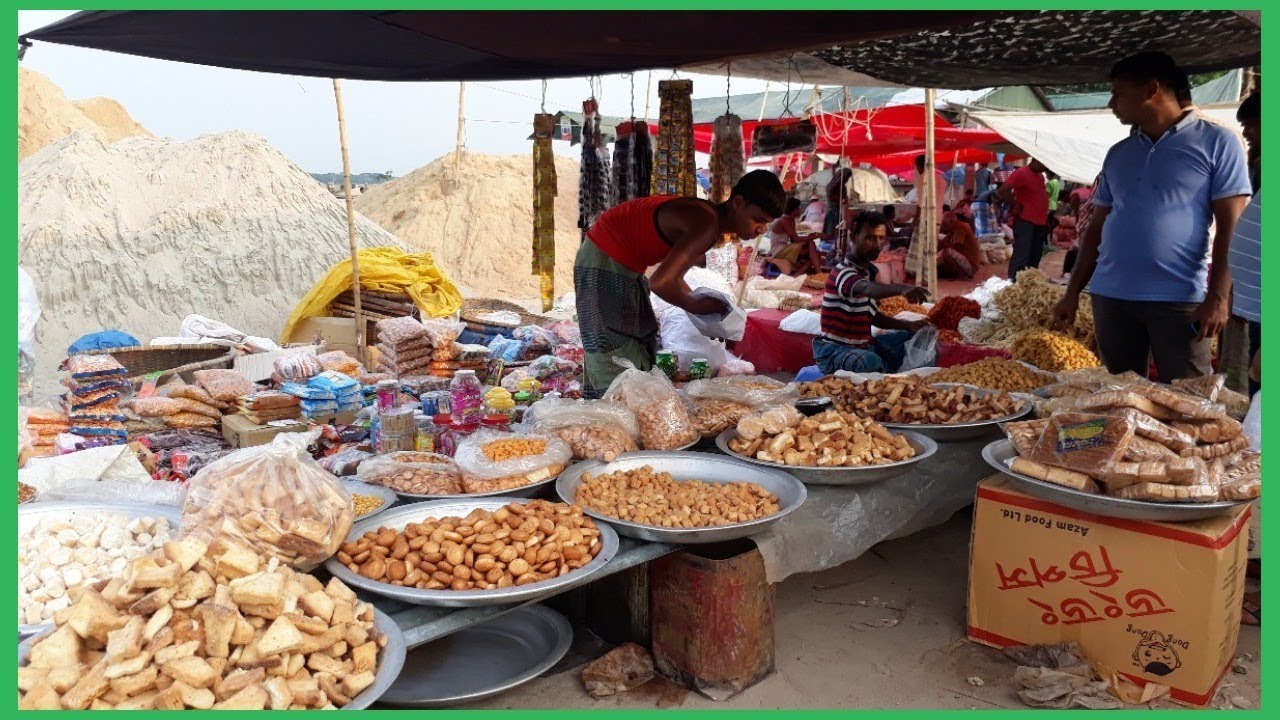 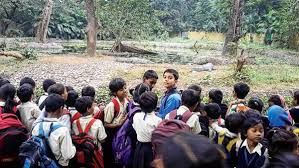 রাস্তা দিয়ে আমরা  হাটে বাজারে যাই, বিভিন্ন জায়গায় বেড়াতে ও যাই।
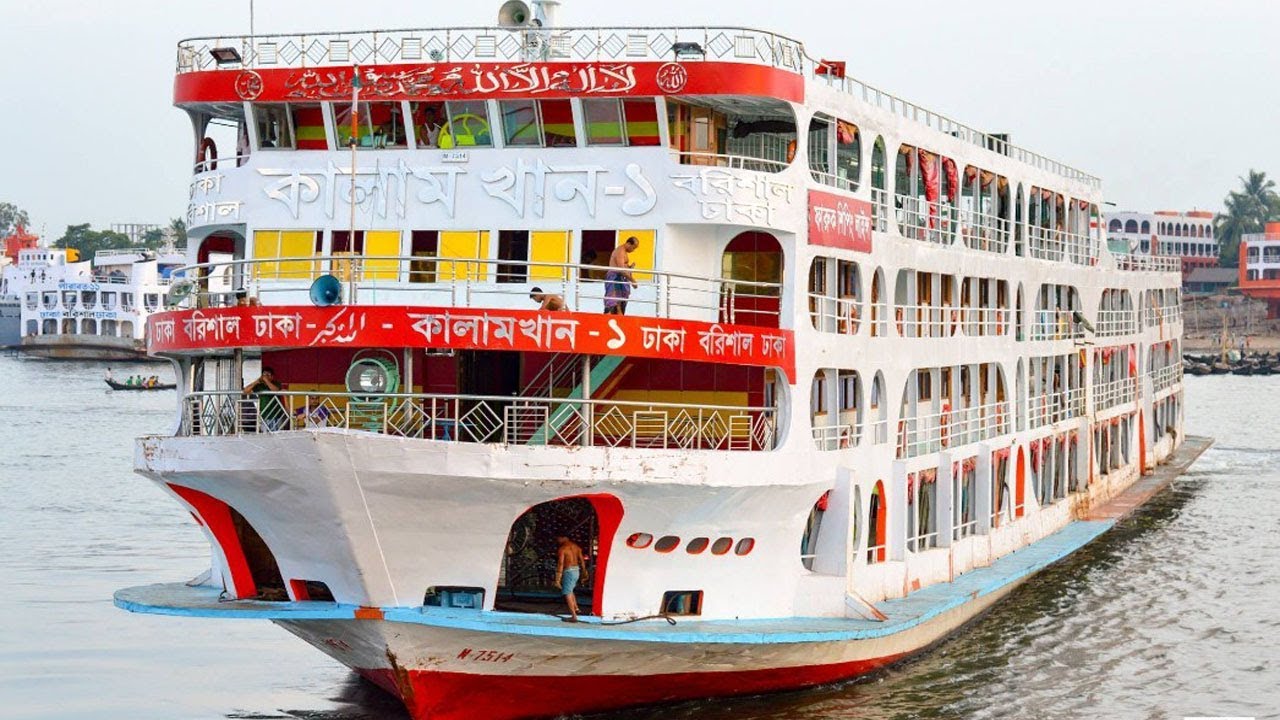 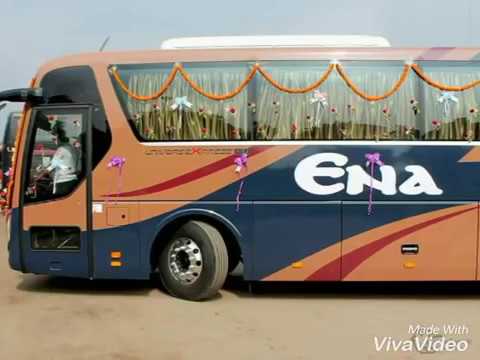 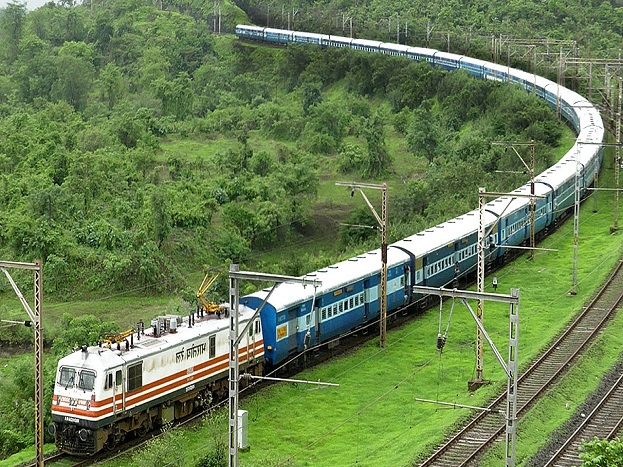 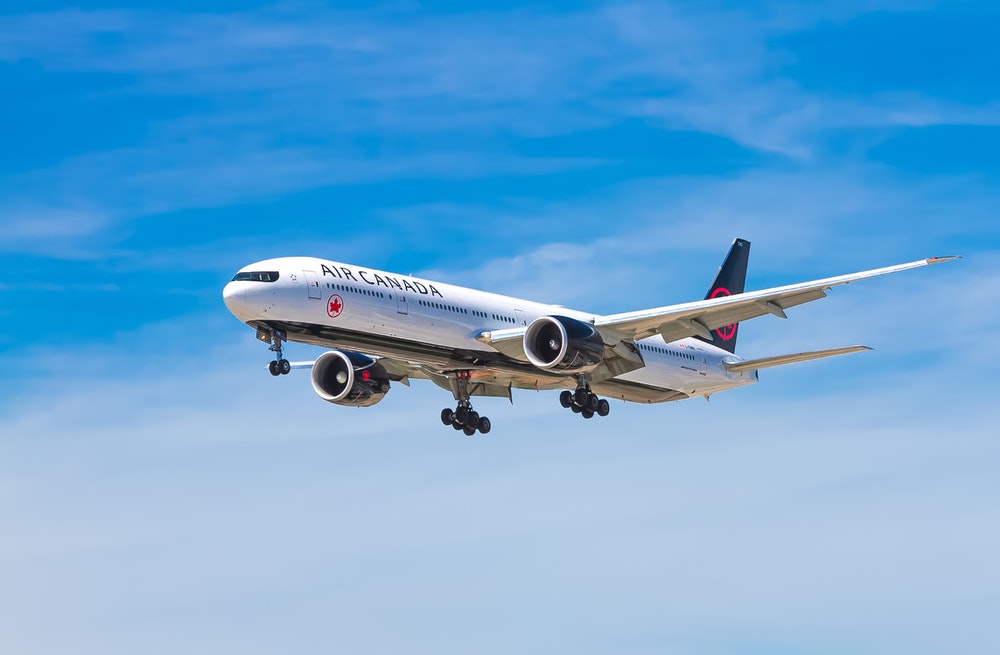 দূরে যাওয়ার জন্য আমরা বাস, ট্রেন ,লঞ্চ,ও উড়োজাহাজ ব্যবহার করি।
প্রশ্নোত্তরে আলোচনা
১।যানবাহন কোন পরিবেশের উপাদান ?
২।আমরা দূরে যেতে কোন কোন যানবাহন ব্যবহার করি ?
দলীয় কাজ
সবুজ দলঃ জল পথের যানবাহনের নাম লিখ।
নীল দলঃ স্থলপথের  যানবাহনের নাম লিখ।
লাল দলঃ আকাশপথের যানপথের যানবাহনের নাম লিখ।
সারসংক্ষেপ করণ ।
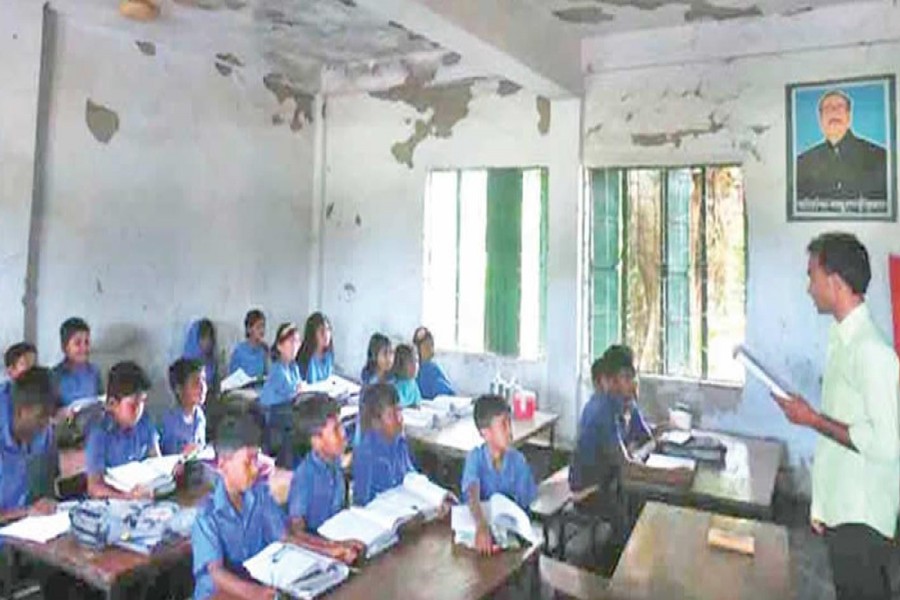 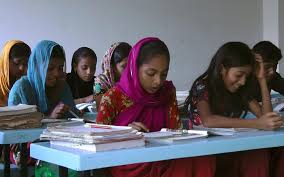 পাঠ্য বই পঠন
এসো বইয়ের ৮ নং পৃষ্ঠা খুলি এবং পড়ি।
মূল্যায়ন
মৌখিকঃ ১।যানবাহন কোন পরিবেশের উপাদান? 
            ২।রাস্তা দিয়ে আমরা কোথায় কোথায় যাই।
লিখিতঃ শুন্যস্থান পূরণ কর
১।যানবাহন -----------পরিবেশের উপাদান।
২।রাস্তা ও -----------আমাদের অনেক  উপকারে  আসে ।
৩।--------দিয়ে আমরা হাট-বাজারে যাই।
সামাজিক
যানবাহন
রাস্তা
পরিকল্পিত  কাজ
তোমার এলাকায় যাতায়াতের জন্য তুমি কোন ধরনের যানবাহন পছন্দ কর ?
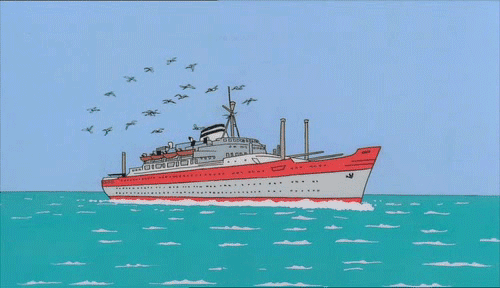 ধন্যবাদ